Acute herpetic gingivostomatitis
PRESENTED BY DR DAMINI
CONTENTS:
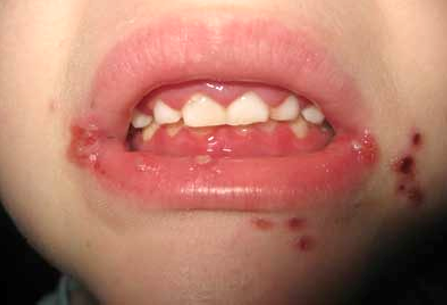 INTRODUCTION
CLASSIFICATION
EPIDERMIOLOGY
ETIOLOGY
PATHOPHYSIOLOGY
HISTOPATHOLOGY
ORAL MANIFESTATIONS
HISTORY AND PHYSICAL
EVALUATION
MANAGEMENT/TREATMENT
DIFERENTIAL DIAGNOSIS
COMPLICATIONS
CONCLUSION
REFERENCES
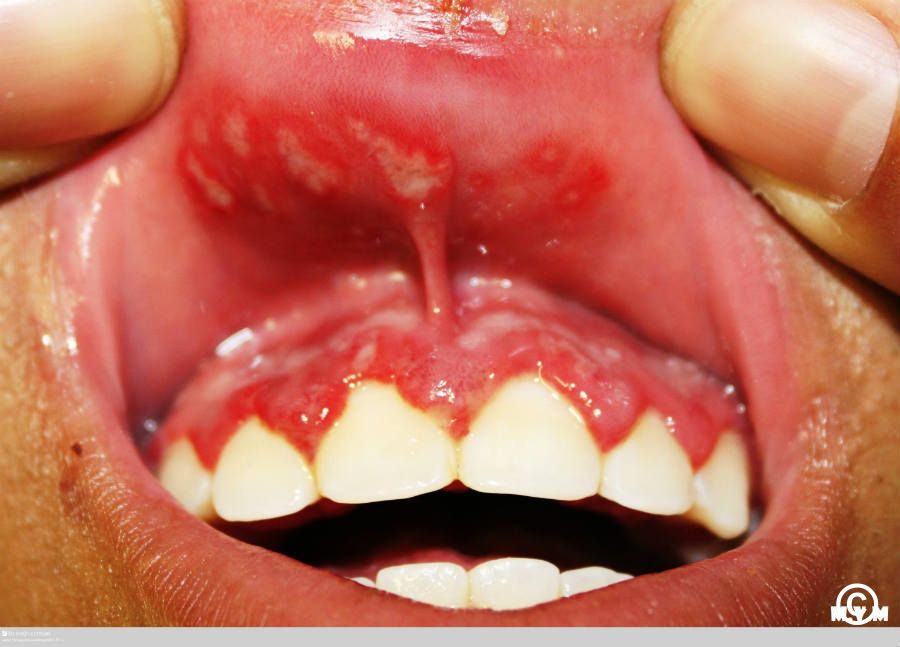 INTRODUCTION:
Ulcers are secondary lesions characterized by a loss of tissue. They affect both the epithelium and underlying connective tissue, and are very common lesions of the oral mucosa.
Bascones A, Figuero E, Esparza GC. U´lceras orales. Med Clin (Barc) 2005; 125: 590–7
HERPES SIMPLEX VIRUS:
Herpes simplex virus (HSV), known as herpes, is a common infection that can cause painful blisters or ulcers. It primarily spreads by skin-to-skin contact. It is treatable but not curable.
There are two types of herpes simplex virus.
Type 1 (HSV-1) mostly spreads by oral contact and causes infections in or around the mouth (oral herpes or cold sores). It can also cause genital herpes. Most adults are infected with HSV-1.
Type 2 (HSV-2) spreads by sexual contact and causes genital herpes.
Most people have no symptoms or only mild symptoms. The infection can cause painful blisters or ulcers that can recur over time. Medicines can reduce symptoms but can’t cure the infection.
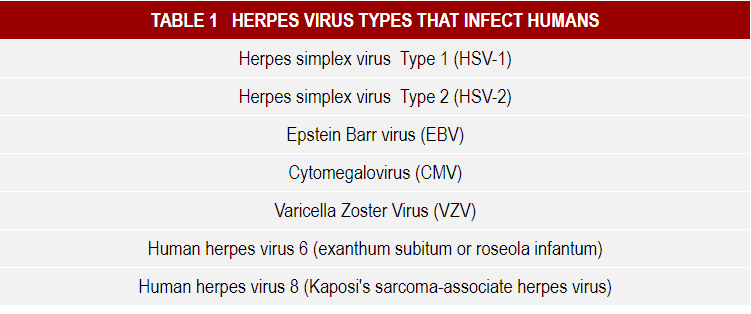 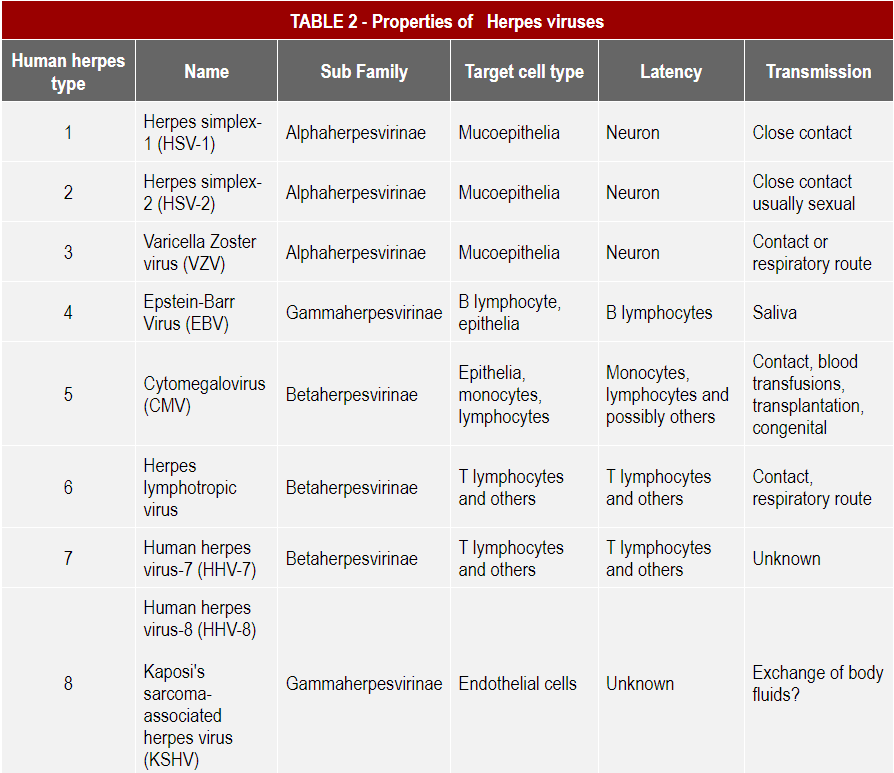 ACUTE HERPETIC GINGIVOSTOMATITIS:
Herpetic gingivostomatitis is a manifestation of herpes simplex virus type 1 (HSV-1) and is characterized by high-grade fever and painful oral lesions. While herpetic gingivostomatitis most commonly occurs in children from ages 6 months to 5 years, it may also occur in adults. 
HSV-1 is usually spread from direct contact or via droplets of oral secretions or lesions from an asymptomatic or symptomatic individual. Once a patient is infected with the herpes simplex virus, the infection can recur in the form of herpes labialis (cold sores) with intermittent re-activation occurring throughout life.
CLASSIFICATION:
Oral ulcers are classified into two main groups: acute ulcers with abrupt onset and short duration and chronic ulcers with slow onset and insidious progression. There is no consensus about the duration that determines when an oral ulcer has become chronic, but is generally accepted that if the ulcer lasts for > 2 weeks, it can be considered as a chronic ulcer.
Bascones A, Figuero E, Esparza GC. U´lceras orales. Med Clin (Barc) 2005; 125: 590–7
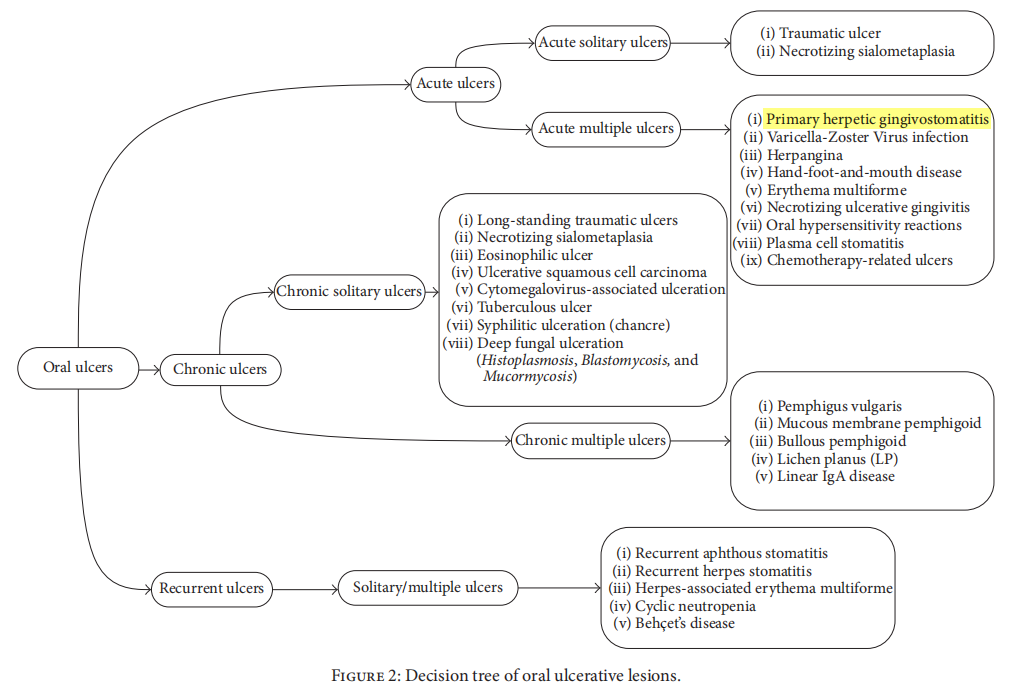 Hamed Mortazavi, Yaser Safi, Maryam Baharvand, Somayeh Rahmani, "Diagnostic Features of Common Oral Ulcerative Lesions: An Updated Decision Tree", International Journal of Dentistry, vol. 2016, Article ID 7278925, 14 pages, 2016.
EPIDERMIOLOGY:
ACCORDING TO WORLD HEALTH ORGANIZATION (2016):
An estimated 3.7 billion people under age 50 (67%) globally have herpes simplex virus type 1 (HSV-1) infection, the main cause of oral herpes.
An estimated 491 million people aged 15–49 (13%) worldwide have herpes simplex virus type 2 (HSV-2) infection, the main cause of genital herpes.
Most HSV infections are asymptomatic or unrecognized, but symptoms of herpes include painful blisters or ulcers that can recur over time.
Infection with HSV-2 increases the risk of acquiring and transmitting HIV infection.
ETIOLOGY:
The causative agent is Herpes simplex virus type 1 (HSV-1), which belongs to the alpha herpesvirus group.  
The virus is enveloped and has a linear double-stranded DNA genome. HSV-1 is mostly responsible for oral, ocular, and facial infections as it has a tropism for oral epithelium. While most cases of herpetic gingivostomatitis are associated with HSV-1 infection.
Oral infection with HSV-2 is probably transmitted through orogenital contact and has also been observed in HIV-positive patients and patients undergoing immunosuppressive therapy.
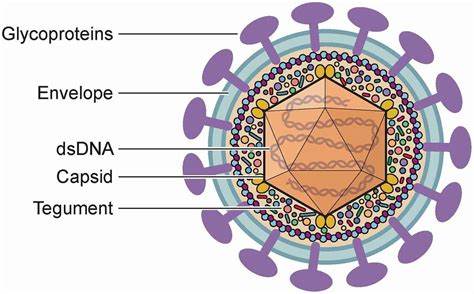 George AK, Anil S. Acute herpetic gingivostomatitis associated with herpes simplex virus 2: report of a case. J Int Oral Health. 2014 Jun;6(3):99-102.
PATHOPHYSIOLOGY:
Both HSV-1 and HSV-2 have three major biological properties that play an important role in disease pathogenesis. 
These include neurovirulence, latency, and reactivation. 
Neurovirulence is the ability to invade and replicate in the nervous system, and latency is the ability to maintain the latent infection in the nerve cell. Reactivation is the ability to replicate and cause the disease process again, once induced by specific stimuli. 
HSV-1 causes herpes gingivostomatitis and eventually herpes labialis using the same biological properties. The pathogenesis of herpes gingivostomatitis involves the replication of the herpes simplex virus, cell lysis, and eventual destruction of mucosal tissue.
Arduino PG, Porter SR. Herpes Simplex Virus Type 1 infection: overview on relevant clinico-pathological features. J Oral Pathol Med. 2008 Feb;37(2):107-21.
Exposure to HSV-1 of the abraded surfaces allows the virus to enter and rapidly replicate in epidermal and dermal cells. This results in the clinical manifestation of perioral blisters, erosions of the lips and mucosa, and eventual hemorrhagic crusting. 
Sufficient viral inoculation and replication allow the virus to enter sensory and autonomic ganglia, where it travels intra-axonally to the ganglionic nerve bodies. 
HSV-1 most commonly infects the trigeminal ganglia, where the virus remains latent until reactivation, most commonly in the form of herpes labialis.
HISTOPATHOLOGY:
Histological appearance of a mucosal herpetic infection includes degeneration of stratified squamous epithelial cells, acantholysis, and formation of an inflammatory infiltrate around the capillaries of the dermis. The characteristic intranuclear inclusion bodies known as Cowdry type A are found on light microscopy showing arrays of viral capsids and electron-dense glycoproteins.
Cowdry type A bodies are eosinophilic inclusion bodies that are also found in varicella-zoster, making the histologic lesions of herpetic gingivostomatitis and varicella indistinguishable. Direct immunohistochemistry using fluorescent antibodies can be used to further distinguish between the herpes virus and the varicella virus.
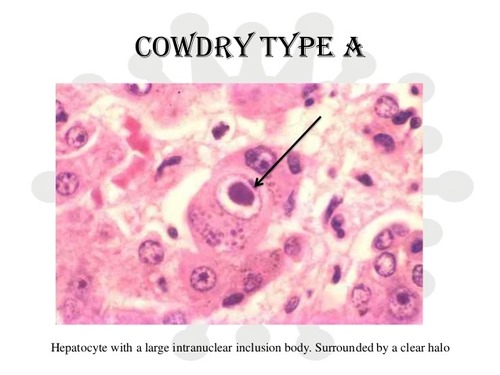 Leinweber B, Kerl H, Cerroni L. Histopathologic features of cutaneous herpes virus infections (herpes simplex, herpes varicella/zoster): a broad spectrum of presentations with common pseudolymphomatous aspects. Am J Surg Pathol. 2006 Jan;30(1):50-8.
The virus targets the epithelial cells, which show “ballooning degeneration” consisting of acantholysis, nuclear clearing, and nuclear enlargement. These cells are called Tzanck cells. 
Infected cells fuse, forming multinucleated cells, and intercellular edema leads to formation of an intraepithelial vesicles that rupture and develop a secondary inflammatory response with a fibropurulent exudate. 
Discrete ulcerations resulting from rupture of the vesicles have a central portion of acute inflammation, with varying degrees of purulent exudate, surrounded by a zone rich in engorged blood vessels.
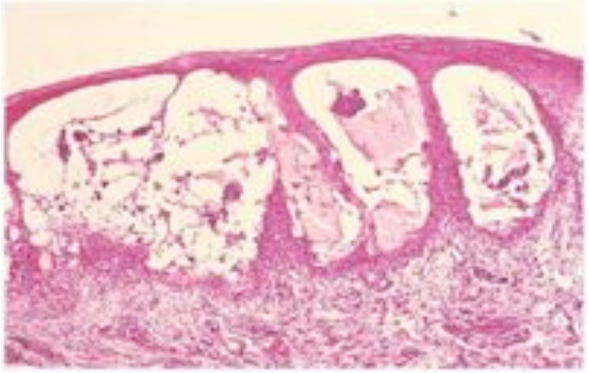 Biopsy showing intraepithelial viral vesicles, containing fluid and debris, with large number of viruses and virally altered epithelial cells.
ORAL MANIFESTATIONS:
Primary herpetic gingivostomatitis appears as a diffuse, erythematous, shiny involvement of the gingiva and the adjacent oral mucosa, with varying degrees of edema and gingival bleeding. In its initial stage, it is characterized by the presence of discrete, spherical gray vesicles, which may occur on the gingiva, labial and buccal mucosae, soft palate, pharynx, sub-lingual mucosa, and tongue.
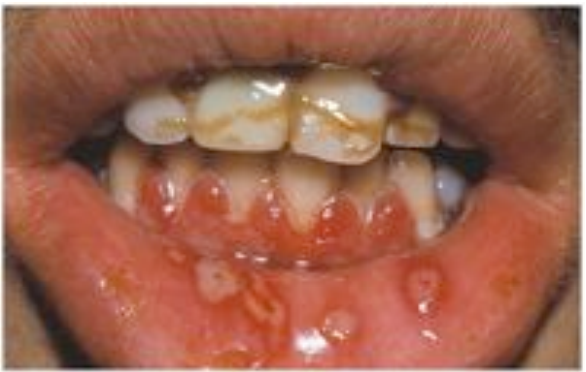 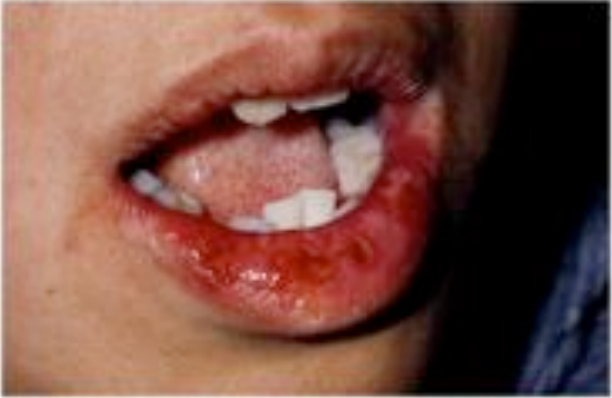 After approximately 24 hours, the vesicles rupture and form painful, small ulcers with a red, elevated, halo-like margin and a depressed, yellowish or grayish white central portion. These occur either in widely separated areas or in clusters, where confluence occurs.
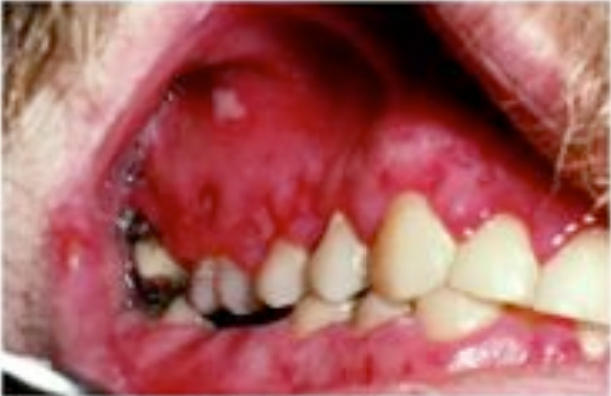 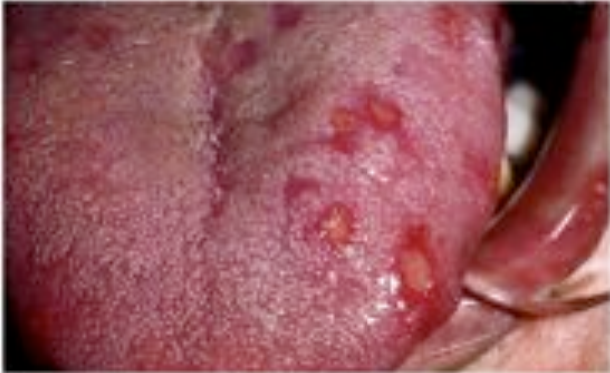 Involvement of the lip, gingiva, and tongue in primary herpetic gingivostomatitis. (From Sapp JP, Eversole, LR, Wysocki GP: Contemporary oral and maxillofacial pathology, ed 2, St Louis, 
2002, Mosby.)
Occasionally, primary herpetic gingivitis may occur without overt vesiculation. The clinical picture consists of diffuse, erythematous, shiny discoloration and edematous enlargement of the gingivae with a tendency toward bleeding.

The course of the disease is limited to 7 to 10 days. The diffuse gingival erythema and edema that appear early in the disease persist for several days after the ulcerative lesions have healed. Scarring does not occur in the areas of healed ulcerations.
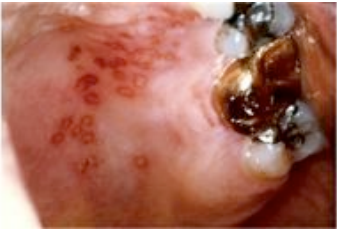 Herpes labialis is the first feature of secondary infection by type 1 herpes simplex, which occurs as vesicles and ulcers on the lip and lip vermilion that leave scabs after spontaneous healing within 7–10 days.




 Recurrent intraoral herpes is the second feature of this secondary infection, with very painful ulcers mainly localized to the keratinized gingiva and hard palate. They spontaneously disappear after 7–10 days.
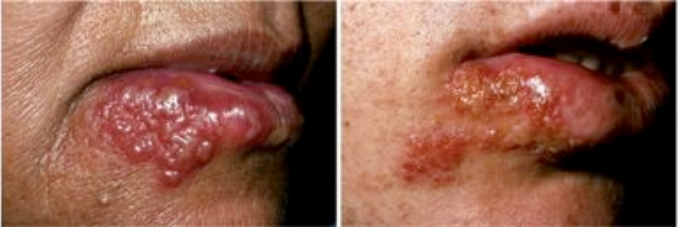 Muñoz-Corcuera M, Esparza-Gómez G, González-Moles MA, Bascones-Martínez A. Oral ulcers: clinical aspects. A tool for dermatologists. Part I. Acute ulcers. Clin Exp Dermatol. 2009 Apr;34(3):289-94.
Oral Symptoms 
The disease is accompanied by generalized “soreness” of the oral cavity, which interferes with eating and drinking. The ruptured vesicles are the focal sites of pain and are particularly sensitive to touch, thermal changes, foods such as condiments and fruit juices, and the action of coarse foods. In infants the disease is marked by irritability and refusal to take food. 

Extraoral and Systemic Signs and Symptoms 
Cervical adenitis, fever as high as 101° F to 105° F (38.3° C to 40.6° C), and generalized malaise 
are common.
HISTORY AND PHYSICAL:
Primary herpes gingivostomatitis usually occurs in children who have not been previously exposed to the virus. It may be asymptomatic in some cases, but most cases develop a prodrome of fever, anorexia, irritability, and the development of painful oral lesions. 
Associated symptoms include malaise, lethargy, and cervical or submandibular lymphadenopathy.
The initial sign of herpetic gingivostomatitis is hyperemia of the oral and perioral mucosa, followed by rapidly spreading vesicular lesions on the gingiva, palate, buccal, and labial mucosa. The lesions may ulcerate and then eventually rupture.
 On physical examination, they may appear flat, yellowish in color, and approximately 2 to 5 mm in size. The ulcers are quick to bleed and typically heal without scarring in 2 to 3 weeks.
Yarom N, Buchner A, Dayan D. Herpes simplex virus infection: part I--Biology, clinical presentation and latency. Refuat Hapeh Vehashinayim (1993). 2005 Jan;22(1):7-15, 84
Recurrent herpes lesions commonly develop in one-third of the patients who have experienced primary herpetic gingivostomatitis. The patient’s symptoms include burning and itching, followed by the formation of vesicular lesions in a localized area. 
The lesions mostly develop on keratinized skin such as the vermillion border of the lips, perioral skin, or the hard palate. The lesions may develop when the patient is under physical or emotional stress or systemic illness. 
Other triggers include sunlight exposure and trauma. The lesions occur in the same area during every episode of recurrence, and systemic manifestations such as malaise and lymphadenopathy are mild.
Leung AKC, Barankin B. Herpes Labialis: An Update. Recent Pat Inflamm Allergy Drug Discov. 2017;11(2):107-113.
EVALUATION:
The diagnosis of herpetic gingivostomatitis is usually clinical, based on the patient’s history and physical examination. 
The appearance of the oral vesicular and ulcerative lesions is sufficient for the diagnosis. However, if additional testing is required, herpetic gingivostomatitis can be confirmed using a direct immunofluorescent examination of ulcer scrapings or blister fluid. 
Another test that can be used but is not entirely reliable for diagnosis is the Tzanck smear, which shows the cytologic changes induced by the herpes virus. 
The Tzanck smear will confirm the presence of a virus in the active lesions but fails to distinguish between HSV-1, HSV-2, and varicella-zoster virus. 
The gold standard for diagnosis is the isolation of the virus in tissue culture. Antibody testing can help demonstrate seroconversion but does not yield a diagnosis.
Mortazavi H, Safi Y, Baharvand M, Rahmani S. Diagnostic Features of Common Oral Ulcerative Lesions: An Updated Decision Tree. Int J Dent. 2016
MANAGEMENT:
Herpes gingivostomatitis is generally a mild and self-limited condition, and supportive care is generally adequate. 
Barrier lip creams such as petroleum jelly have been suggested to prevent adhesions in patients with active herpetic gingivostomatitis. 
The most important component in the management of herpetic gingivostomatitis is hydration. Adequate hydration is often achieved with pain control; thus, analgesics such as oral acetaminophen and oral rinses are encouraged to make the patient more comfortable and promote fluid intake. 
It is important to note that patients who are unable to drink to maintain proper hydration should be hospitalized.
Faden H. Management of primary herpetic gingivostomatitis in young children. Pediatr Emerg Care. 2006 Apr;22(4):268-9.
The administration of antiviral medications (Acyclovir, Valacyclovir, Famciclovir) in the first 3–4 days after disease onset can effectively reduce the duration of the major symptoms like fever, oral ulcers, and food intake difficulty in children with PHGS.
antiviral drugs can be used as a cream or as oral suspension administrated in a rinse. Acyclovir is considered as the gold standard because it is the most potent inhibitor of viral DNA polymerase.
Analgesics, anesthetics, or coating agents including lidocaine, diphenhydramine, milk of magnesia can be used to relieve symptoms.
Some authors advocate the use of a mouthwash consisting of diphenhydramine and magnesium hydroxide to accelerate the healing of the lesions.
Some studies had shown that the low-level laser therapy can be a good alternative as it reduces the severity of the symptoms and accelerates the healing.
DIFFERENCIAL DIAGNOSIS:
Some of the differential diagnoses to keep in mind when considering herpetic gingivostomatitis include:
Herpes zoster
Primary chickenpox
Behcet disease
Herpetiform aphthae
Erythema multiforme
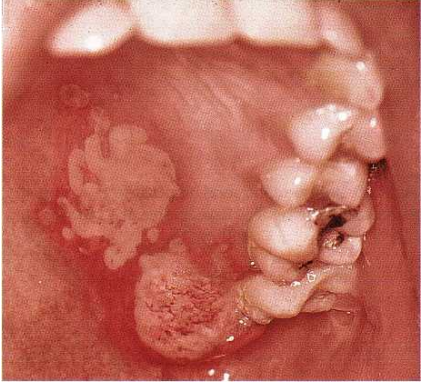 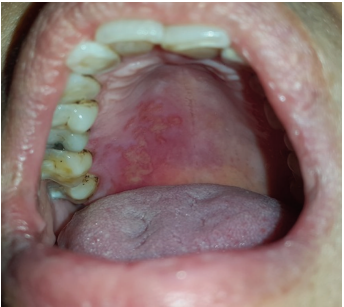 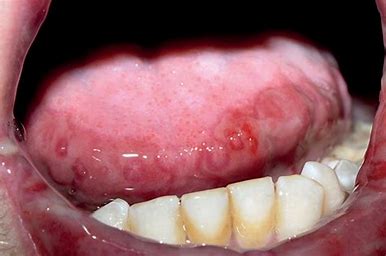 Acute necrotizing gingivostomatitis
Reactive arthritis
Cytomegalovirus ulceration
Traumatic ulcers
Burns, chemical and thermal
Factitial injuries
Vesiculobullous disease
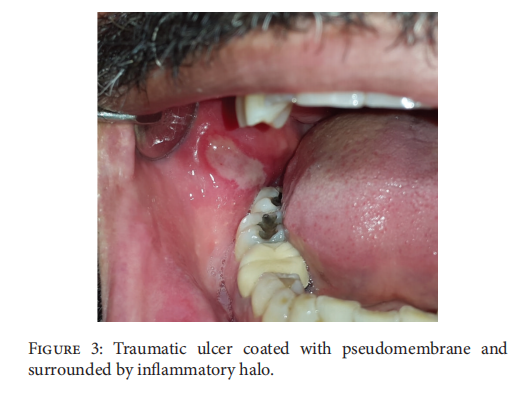 COMPLICATIONS:
Complications of herpetic gingivostomatitis may include:
Dehydration
Herpes labialis
HSV encephalitis
Herpetic whitlow
Herpetic keratitis
Eczema herpeticum
Amir J, Harel L, Smetana Z, Varsano I. The natural history of primary herpes simplex type 1 gingivostomatitis in children. Pediatr Dermatol. 1999 Jul-Aug;16(4):259-63.
CONCLUSION:
Herpes gingivostomatitis is a viral infection characterized by high-grade fever and painful oral lesions, occurring most commonly in children from ages 6 months to 5 years. 
Out-patient management is sufficient in most situations, but hospital admission may be warranted if the patient develops complications.
REFERENCES:
CARRANZA’S CLINICAL PERIODONTOLOGY ,Tenth Edition.
Clinical Periodontology and Implant Dentistry, Jan Lindhe,4th edition.
Amir J, Harel L, Smetana Z, Varsano I. The natural history of primary herpes simplex type 1 gingivostomatitis in children. Pediatr Dermatol. 1999 Jul-Aug;16(4):259-63.
Faden H. Management of primary herpetic gingivostomatitis in young children. Pediatr Emerg Care. 2006 Apr;22(4):268-9. 
Mortazavi H, Safi Y, Baharvand M, Rahmani S. Diagnostic Features of Common Oral Ulcerative Lesions: An Updated Decision Tree. Int J Dent. 2016
Leung AKC, Barankin B. Herpes Labialis: An Update. Recent Pat Inflamm Allergy Drug Discov. 2017;11(2):107-113.
Yarom N, Buchner A, Dayan D. Herpes simplex virus infection: part I--Biology, clinical presentation and latency. Refuat Hapeh Vehashinayim (1993). 2005 Jan;22(1):7-15, 84
Muñoz-Corcuera M, Esparza-Gómez G, González-Moles MA, Bascones-Martínez A. Oral ulcers: clinical aspects. A tool for dermatologists. Part I. Acute ulcers. Clin Exp Dermatol. 2009 Apr;34(3):289-94.
Leinweber B, Kerl H, Cerroni L. Histopathologic features of cutaneous herpes virus infections (herpes simplex, herpes varicella/zoster): a broad spectrum of presentations with common pseudolymphomatous aspects. Am J Surg Pathol. 2006 Jan;30(1):50-8.
Arduino PG, Porter SR. Herpes Simplex Virus Type 1 infection: overview on relevant clinico-pathological features. J Oral Pathol Med. 2008 Feb;37(2):107-21. 
George AK, Anil S. Acute herpetic gingivostomatitis associated with herpes simplex virus 2: report of a case. J Int Oral Health. 2014 Jun;6(3):99-102.
Bascones A, Figuero E, Esparza GC. U´lceras orales. Med Clin (Barc) 2005; 125: 590–7